きせつの言葉を集めよう
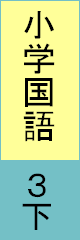 ― 秋・冬 ―
２１ページ
秋
祭
まつ
り
化
か
石
豆
まめ
をまく
係の活動について
　　　　考えよう
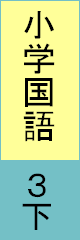 ２２ページ
かかり
係
の人
同
きゅう
級
生
Copyright (C) 2016 / 柏市教育委員会　 All Rights Reserved.